Правила общения
Классный час
Стань добрым волшебником,
Ну-ка, попробуй!
Тут хитрости вовсе не нужно особой.
Понять и исполнить желанье другого – 
Одно удовольствие, честное слово!
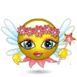 Правила бесконфликтного общения
«Старайся жить так, чтобы людям рядом с тобой было хорошо».
«Прежде, чем обратиться к человеку, улыбнись ему: ведь добрые отношения начинаются с улыбки»
«Научись радоваться не только своим успехам, но и успехам товарищей по классу»
« Старайся прийти на помощь товарищу, не жди, пока тебя об этом попросят»
«Никогда никому не завидуй и не ябедничай: ябеда озлобляет людей и разрушает отношения»
« В споре будь сдержан и тактичен»
«Избегай конфликтов, ссор, не совершай необдуманных поступков»
«Научись сотрудничать, договариваться, уступать, находить компромисс»
«Главное – относись к людям так, как ты хочешь, чтобы относились к тебе»
Кто-то из одноклассников нарочно толкнул вас и свалил с ног. Как вы поступите?
Будете плакать;
Ударите его;
Сделаете ему замечание;
Не скажите ничего;
Пожалуетесь учителю
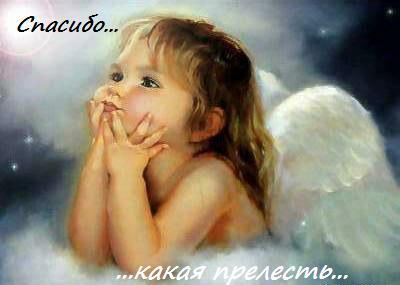 Вам не везёт. Вы второй раз проигрываете в шашки. Ваши действия?
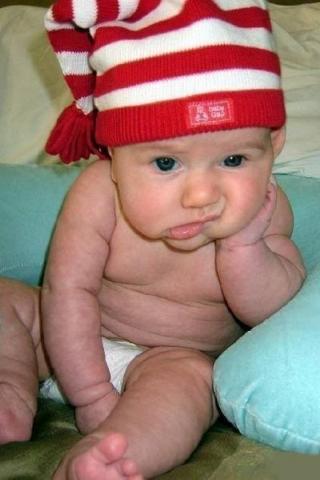 Будете плакать
Продолжите играть
Начнёте злиться
Ничего не скажете
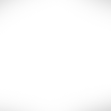 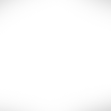 Приятель схватил ваш ластик без разрешения. Как вы поступите?
Толкнёте и отнимите ластик
Ударите и отнимете
Отнимите ластик и возьмёте его карандаш в отместку
Скажите учителю
Попросите вернуть ластик, и если он на вернёт, то скажите учителю
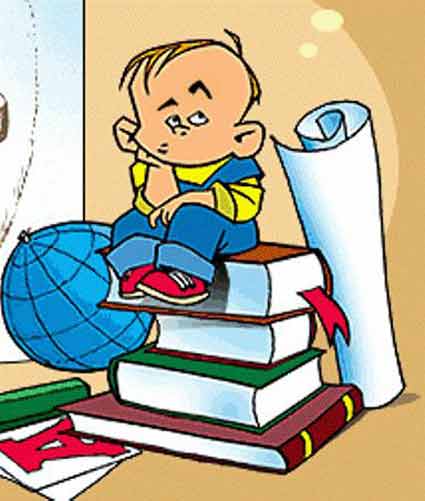 Два козлика
Через ручей проложена доска.
Встретились на доске два козлика.
Ни один не хотел уступать другому дороги.
Началась драка.
Дрались дрались и…..
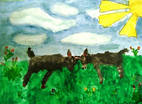 Две козы
На узенькой горной тропинке встретились две козы. Налево – гора, как стена, направо – глубокая пропасть. Задумались козы: как тут быть?
Одна легла и плотно прижалась к земле. А другая осторожно через неё перешла. И обе остались целы.
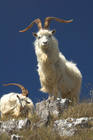 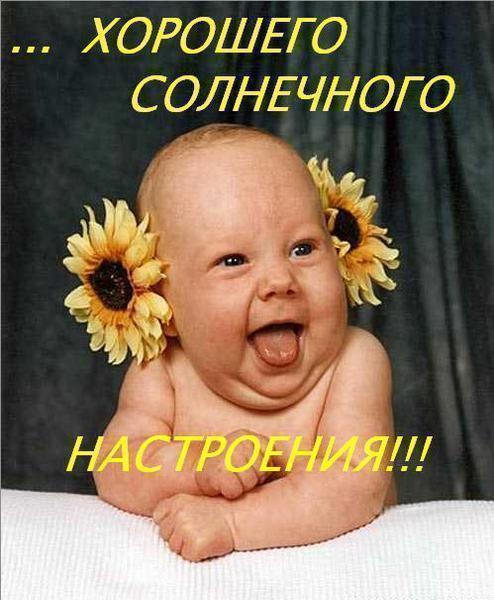